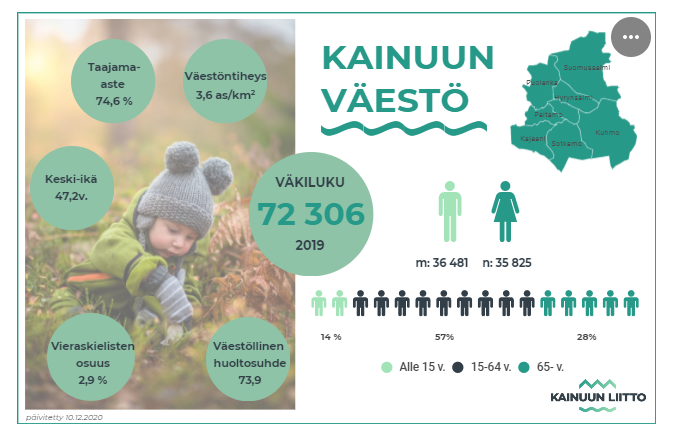 Lähde: Kainuun Liitto 2021